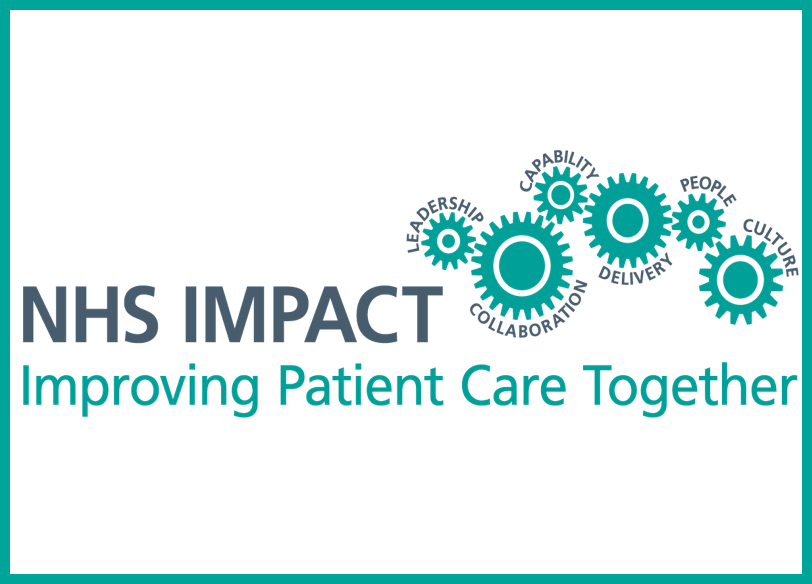 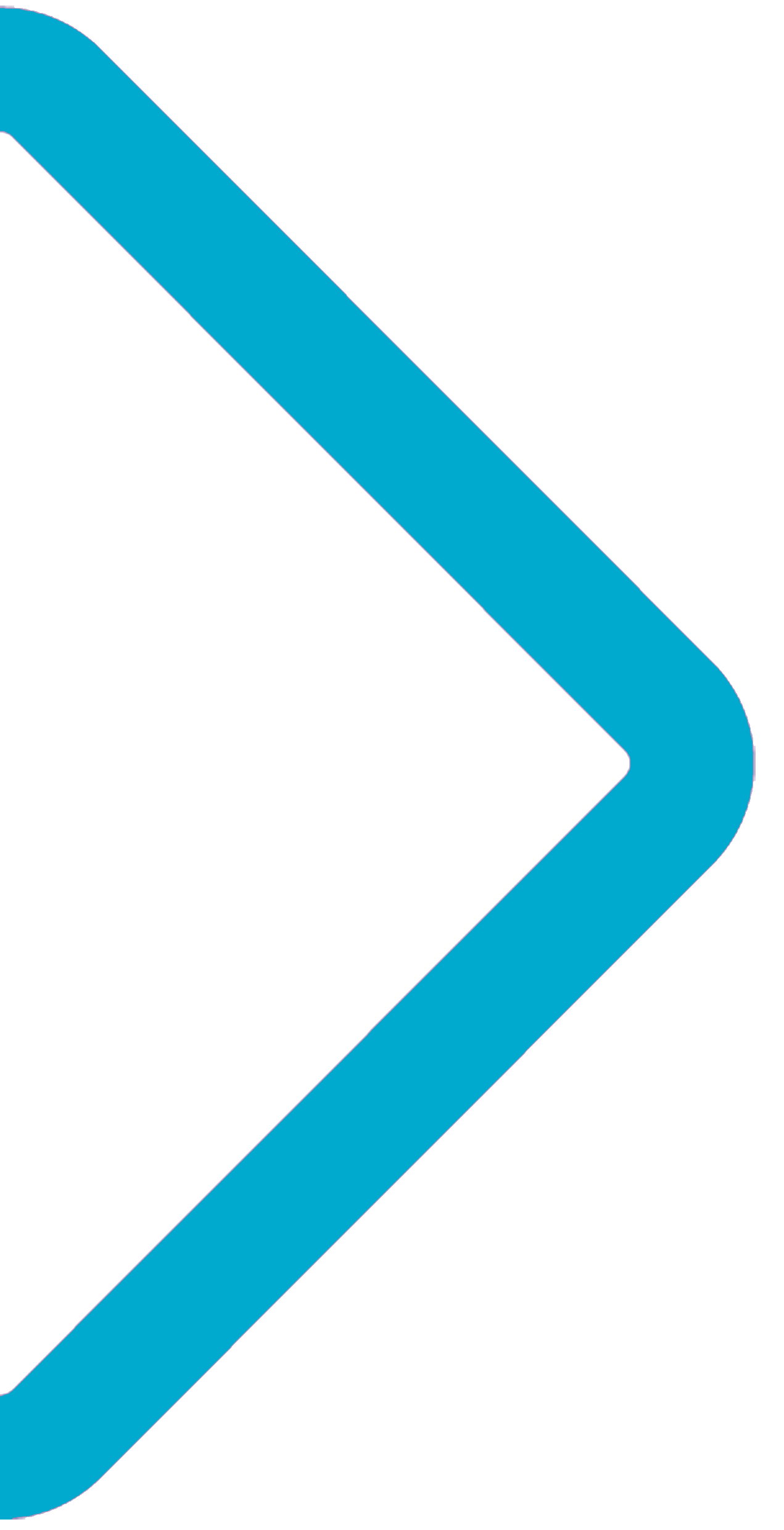 Translating IMPACT:: LUHFT’s ApproachSiobhan RobertsDirector of Quality ImprovementLiverpool University Hospital Foundation Trust
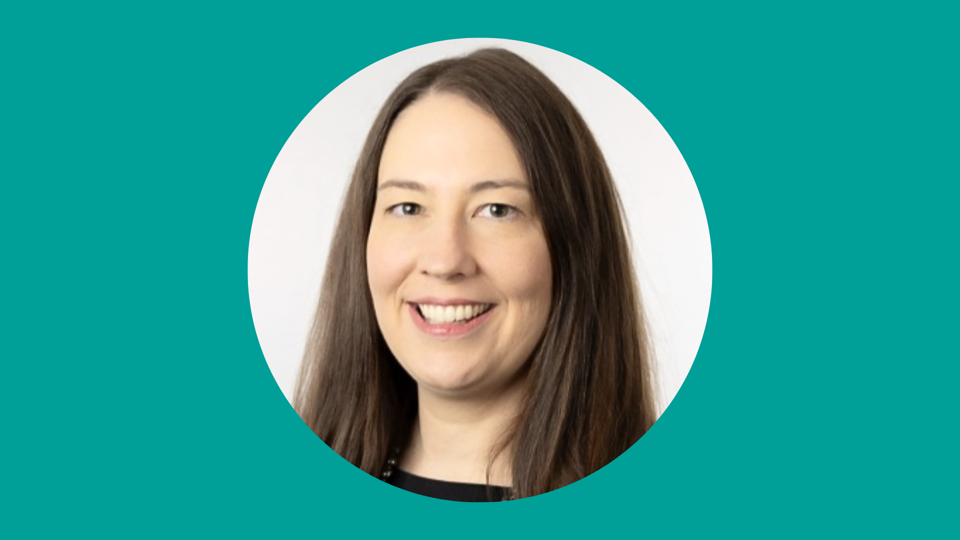 [Speaker Notes: Breakout signs can be moved into place in readiness for after lunch

Fiona – to review any questions during this session from cards]
Trust Strategy
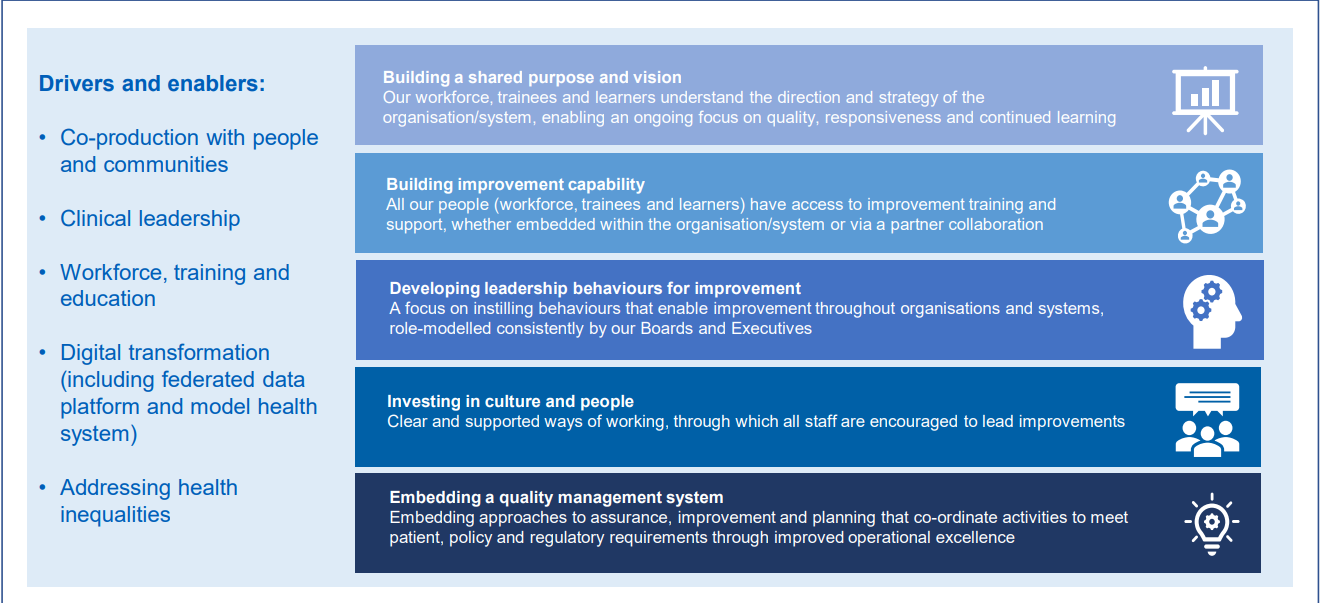 Organisational Culture
and
Leadership Framework
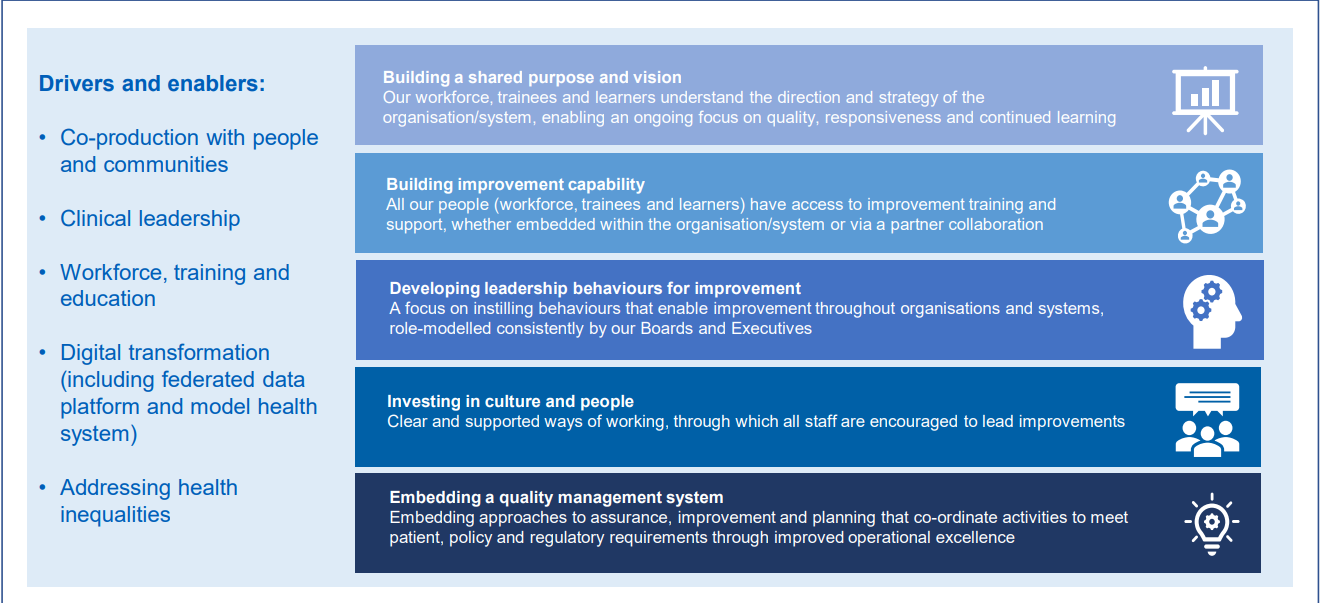 Operating Model and Management System
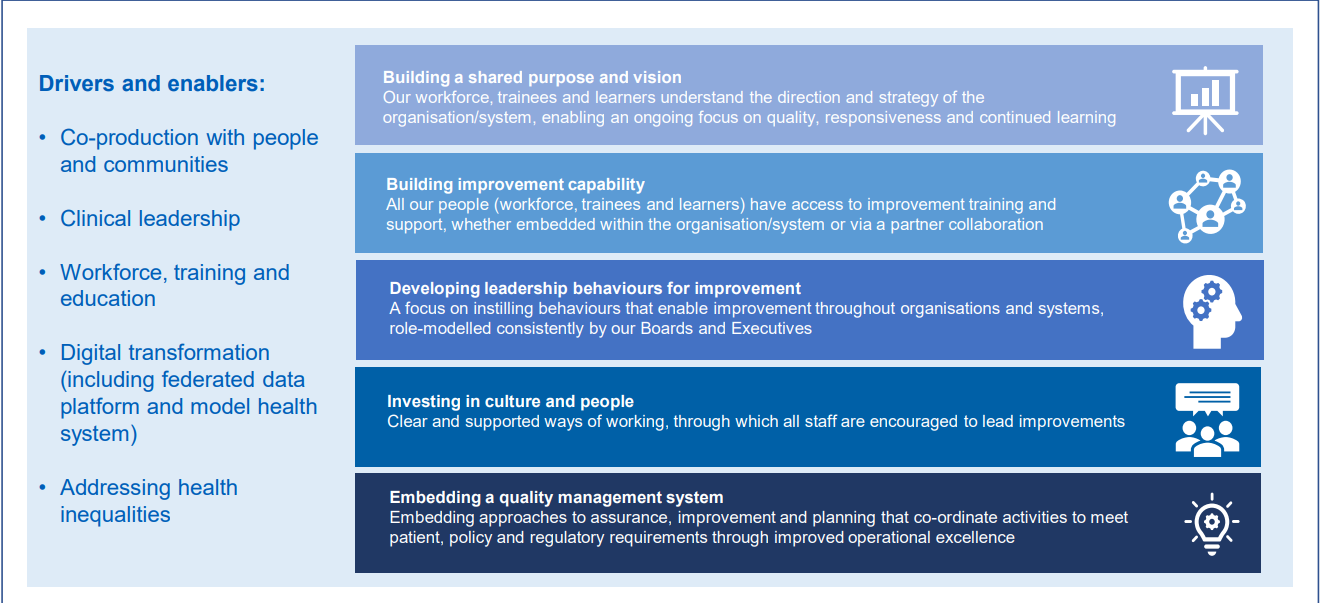 Daily Operations
Improvement and Innovation
Planning
Governance and Assurance
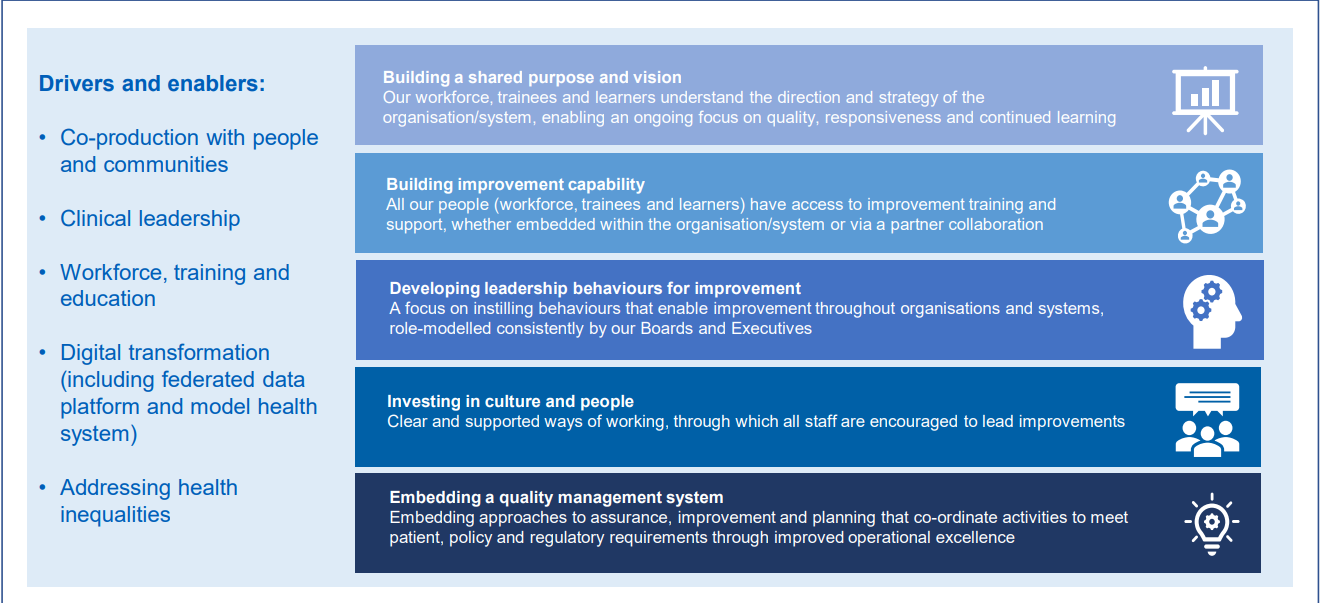 Skill requirement segmented by job role to deliver strategy
Quality and Safety Strategy Session
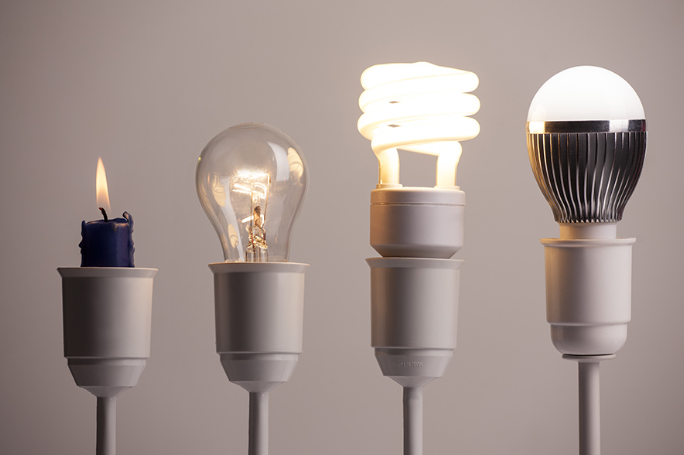 Key Discussion 1: How are we defining Quality?
Quintuple Aim
NHS Definition
Safe
Effective
Experience
Well-led
Sustainable
Equitable
Quality = Services that are reliably:
Person-centred: Where patients and staff are the definitive focus and define what quality care is.
	For patients: Providing care that is respectful of and 	responsive to individual preferences, needs, and values and 	ensuring that patient values guide all clinical decisions.
	For staff: Developing a workforce that is fit for purpose by 	creating a supportive and inclusive place to work, thrive and 	learn; and equipping our people with the capability and skills 	to do their jobs well. 
Safe: Minimising harm to patients from the care that is intended to help them.
Effective: Providing services based on scientific knowledge to all who could benefit and refraining from providing services to those not likely to benefit (right time, right patient, right treatment).
Sustainable: Considering not only the needs of the patient today but the needs of the population in general and the patients of the future.
Timely: Avoiding waits and potentially harmful delays in the delivery of healthcare, incorporating the deployment of health interventions to anticipate and prevent illness.
Efficient: Making best use of limited resources. Avoiding wasting resources (including materials, time, ideas, energy), while increasing value.
Equitable: Striving for a level playing field where care does not vary in quality because of personal characteristics such as gender, ethnicity, geographic location, and socioeconomic status.
Key Discussion 2: Do we need a Quality Strategy?
NO
Consensus Recommendations

No separate Quality and safety strategy
IoM is the favourite definition of quality but shift ‘people’ into the centre
Delivery can’t just be a list of projects; Need to think in terms of skills, capabilities, and structures to achieve strategic aims
Not organised by individual portfolio
Trust Strategy
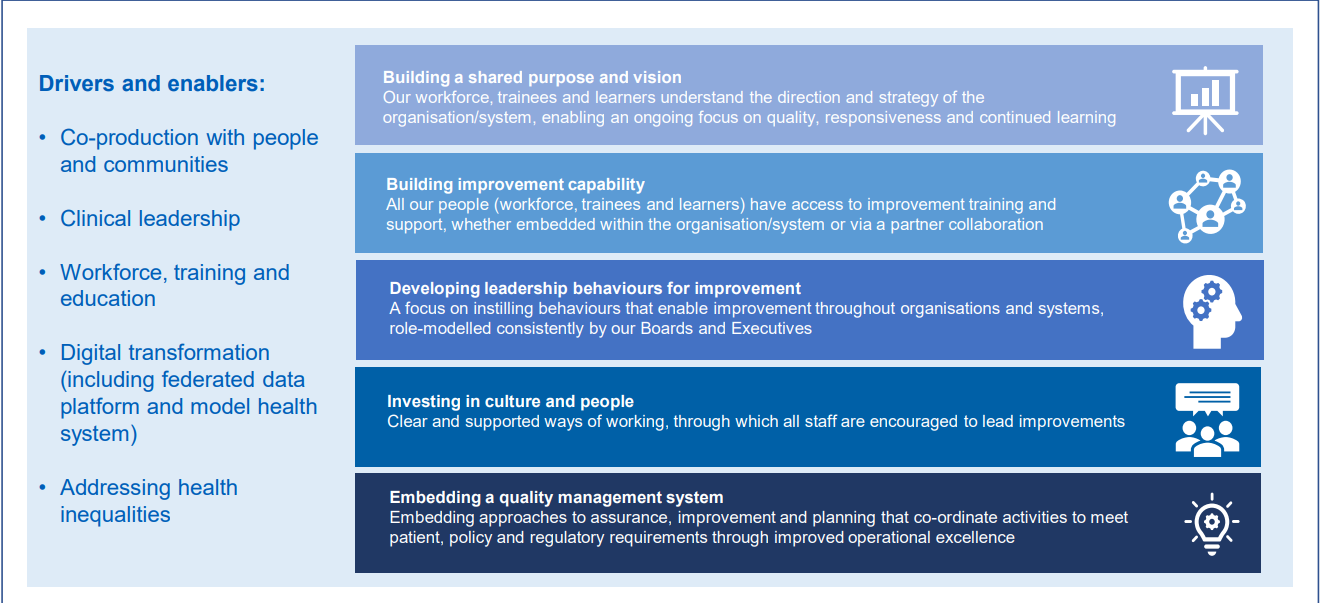 Organisational Culture
and
Leadership Framework
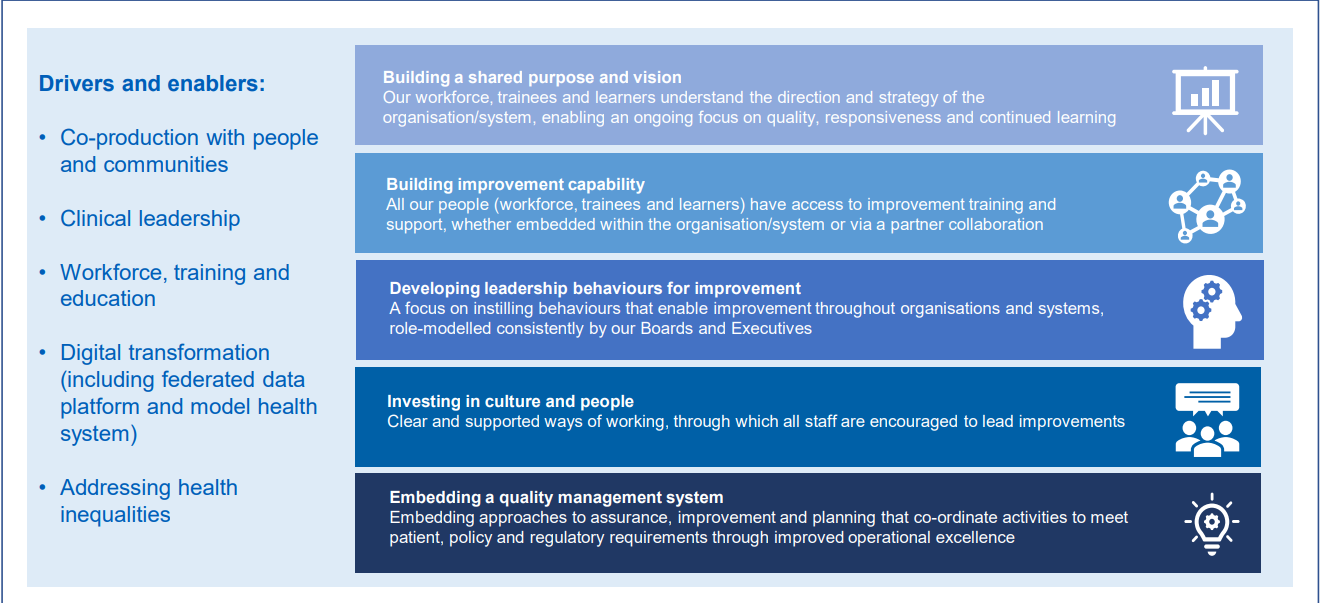 Leadership Enhancement FrameworkThe Domains explained
This looks at my own self awareness and self management. It involves ensuring that I understand both what is my best self and what I need to do to bring that best self consistently to work
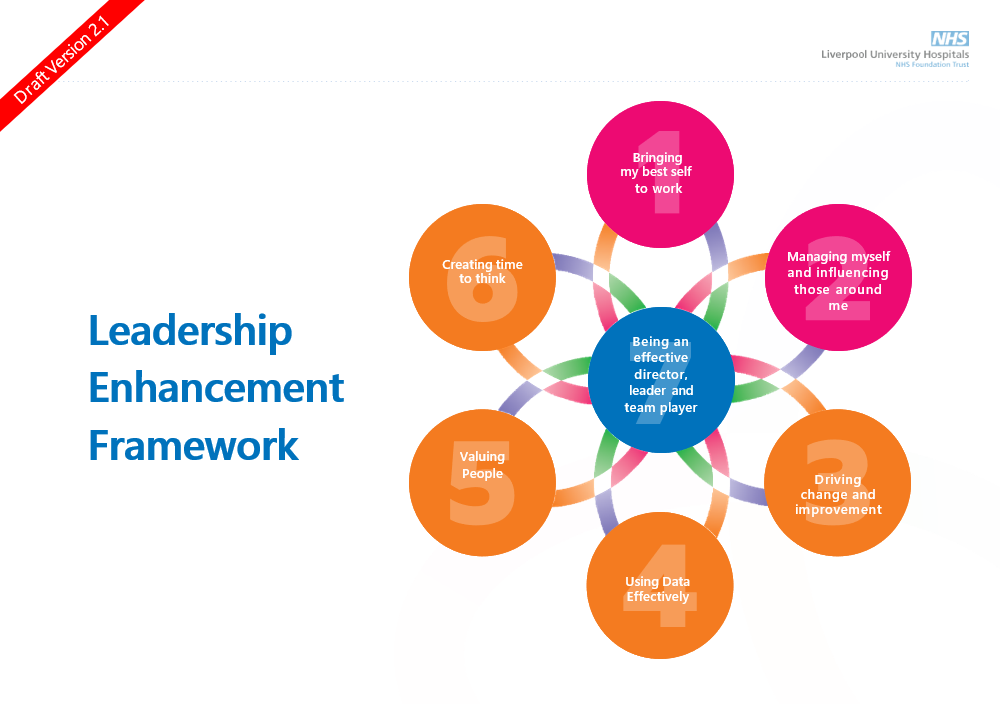 This challenges the view that we are too busy to stop and think. Real change comes from making time and space for real creativity and innovation
This considers how I regain proactive control of events around me rather than merely reacting to competing pressures and situations
Focuses on our role in creating an environment and culture that values, recognises and supports every member of our teams and services to thrive - across LUHFT and the wider system
This looks at our role in leading change and improvement across our teams and services. Supporting those around us identify opportunities to drive innovation, to navigate change successfully and develop an improvement mindset
Data powers the NHS, its key to understanding and improving all of our services. It drives innovation and research, helps us to reduce inefficiencies and health inequalities and improves patient outcomes
Culture Programme
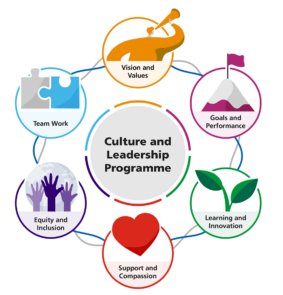 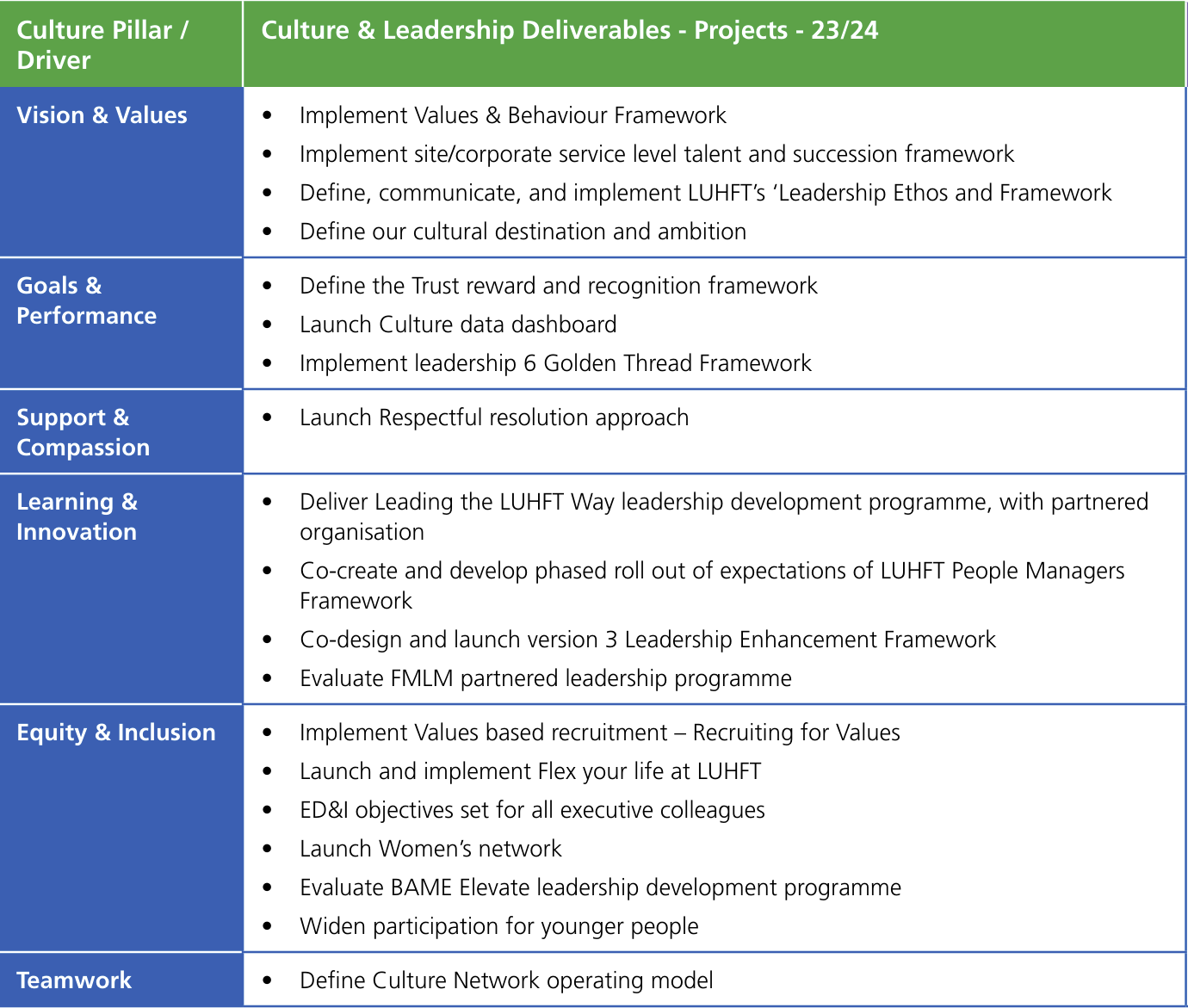 Trust Strategy
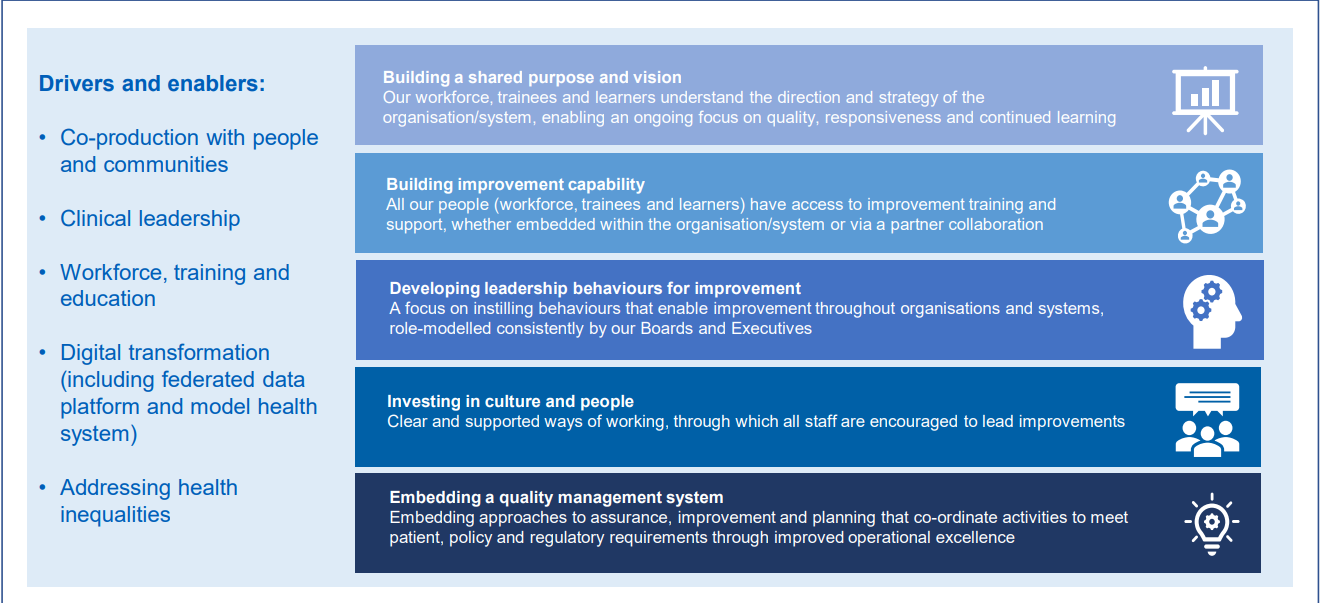 Organisational Culture
and
Leadership Framework
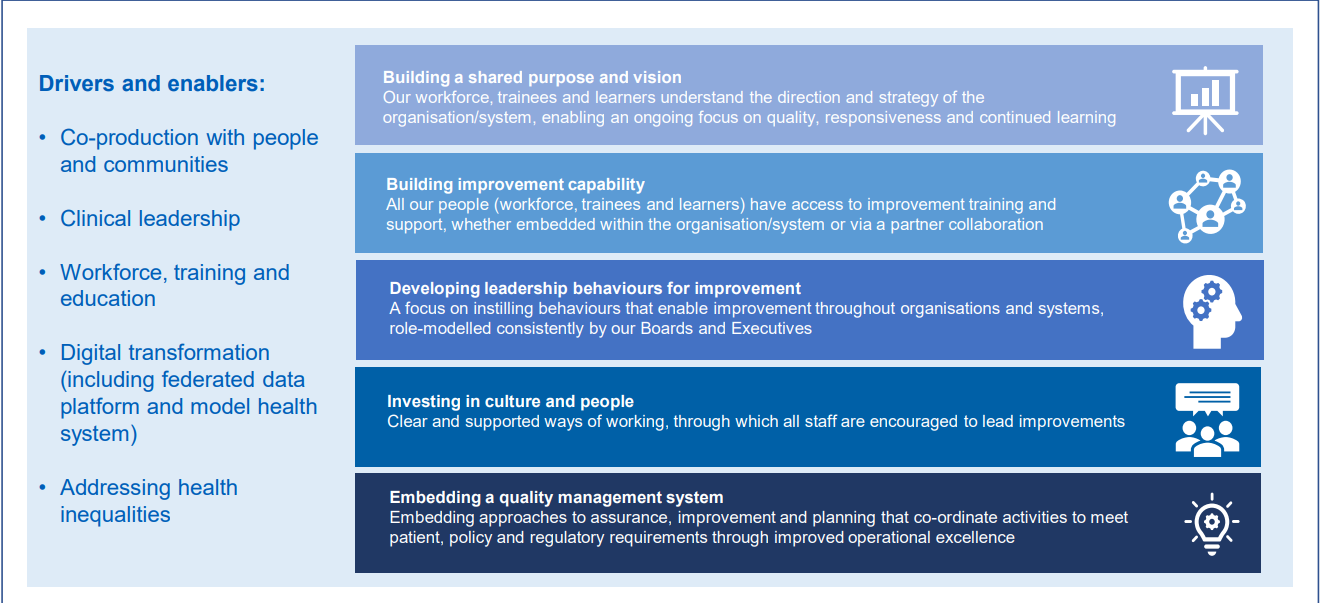 Operating Model and Management System
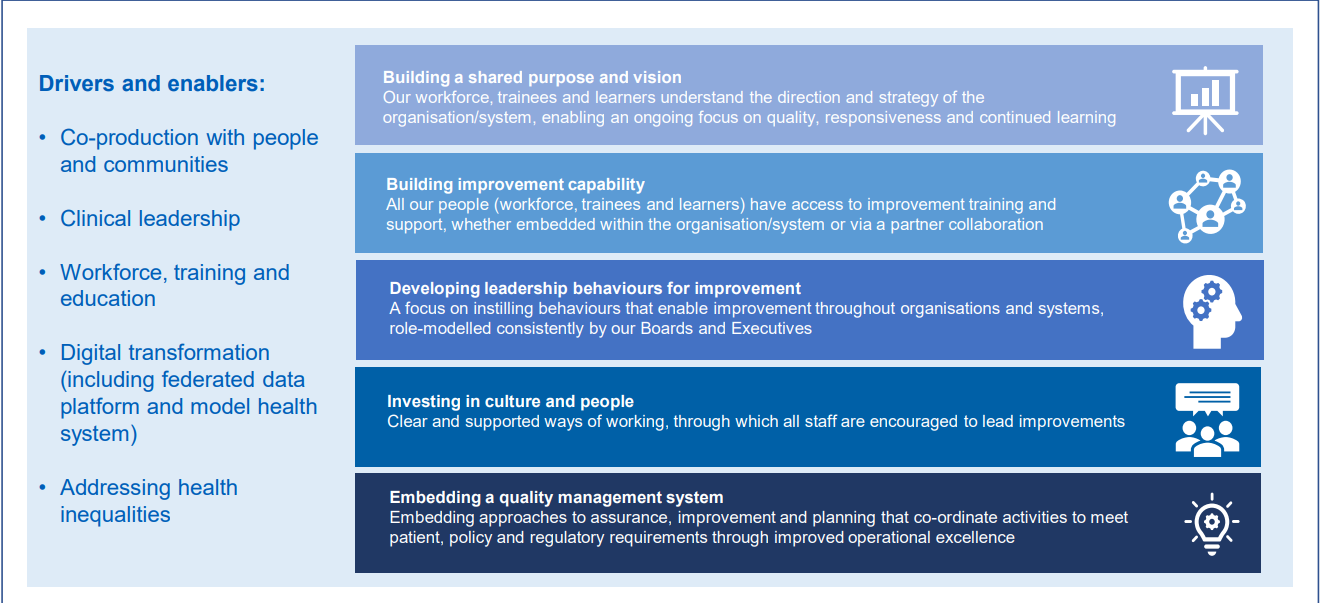 Daily Operations
Improvement
Planning
Governance and Assurance
What is a Quality Management System?
Rooted in management theory that draws from various sciences
Deliberate organisational design
Happens at multiple levels of the organisation
Management System
Planning

Structures, role clarity, processes, tools, and routines to:

Translate the Trust strategy into delivery plans with goals
Governance and Assurance

Structures, role clarity, processes, tools, and routines to:

Inform those situated outside the daily work of whether the work is  meeting its planned goals.

Information is often reviewed at some retrospective interval by managers in a hierarchy.
Daily Operations

Structures, role clarity, processes, tools, and routines to:

Monitor reliability of performance daily by wards/departments/teams against goals by the people doing the work to inform daily adjustments.
Improvement and Innovation

Structures, role clarity, processes, tools, and routines to:

Solve problems, continuously improve, completely redesign or innovate on those things that cannot be resolved within daily operations, in the moment.
What’s in LUHFT’s Management System?
The Baseline Review
Management System
Governance and Assurance
Daily Operations
Improvement and Innovation
Planning
Wide variation in practice of:

Standardisation
Accountability
Visual management
Escalation
Problem solving
Integration
Wide variation in practice
Not seen to be as normalised as governance and  assurance
Planning has, in the past, focused on the nationally mandated aspects like finance, activity, and workforce
New risk framework, site and committee structure working
What do we want in our Management System?
Management System
Governance and Assurance
Daily Operations
Improvement and Innovation
Planning
Virginia Mason Production System

Ward operations

Standard work
Reliability science

Measurement for assurance

Breadth and depth focus
UCL Nightingale: Learning Framework
Notable Design Features:
Focus on both design of solutions and reliability of implementation
Integrate quantitative and qualitative data from multiple sources
Incorporates QI, Project Management, and Design tools
Fix, Improve, Change
Trust Strategy
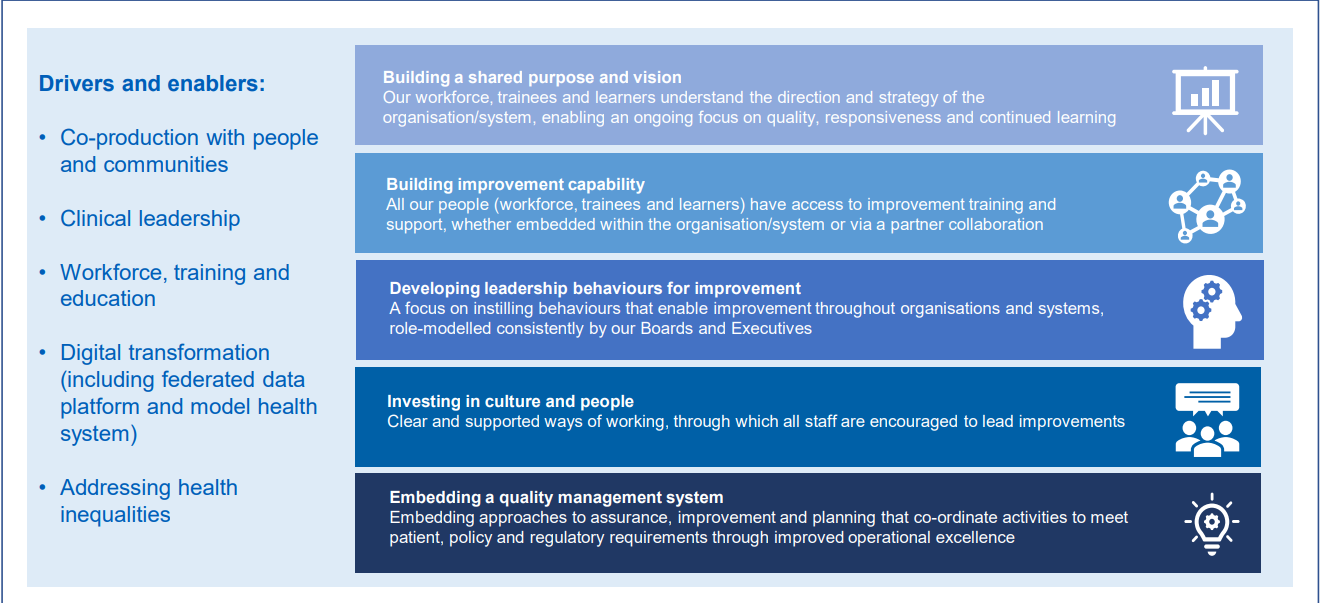 Organisational Culture
and
Leadership Framework
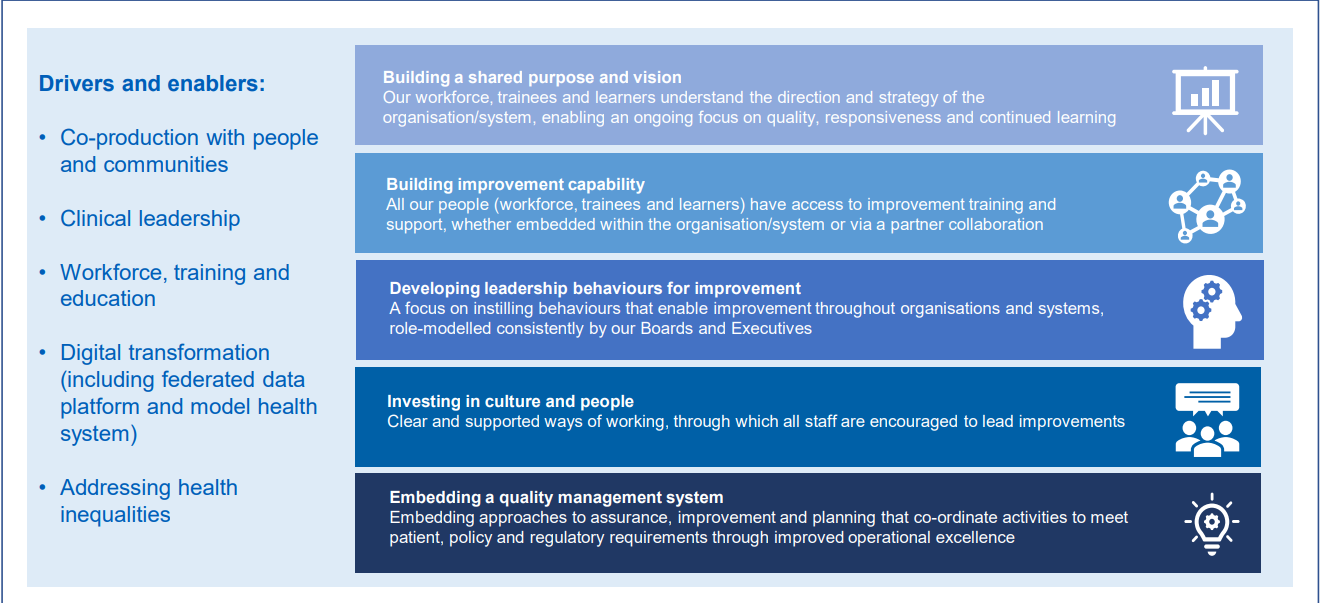 Operating Model and Management System
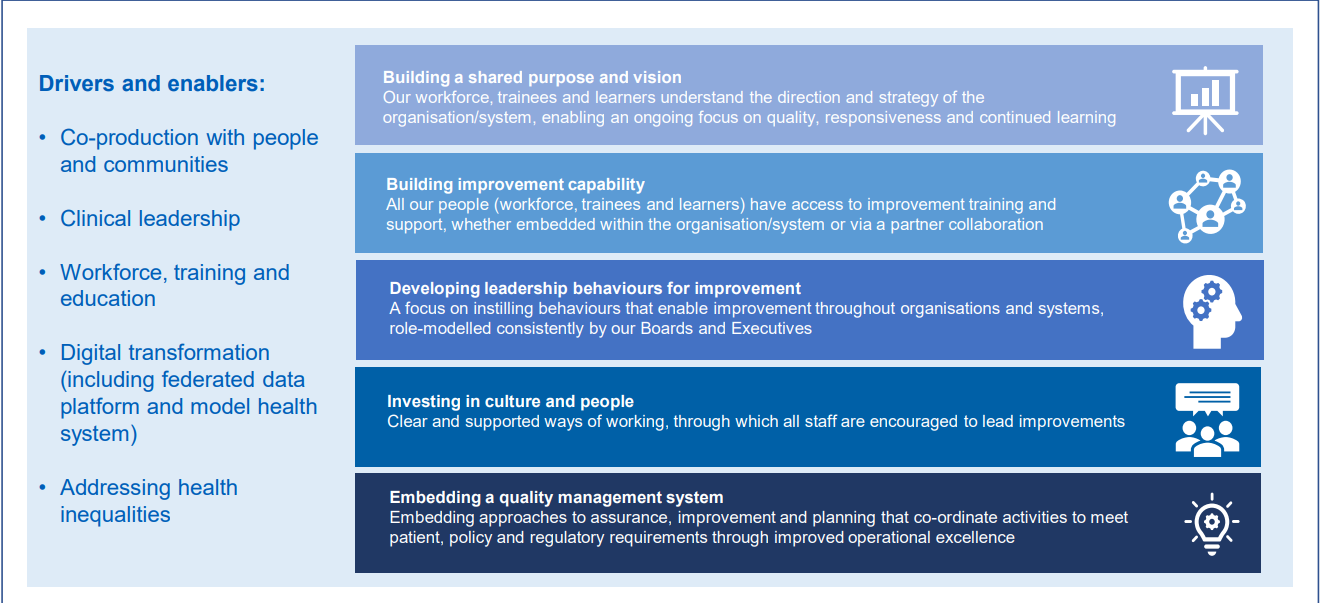 Daily Operations
Improvement
Planning
Governance and Assurance
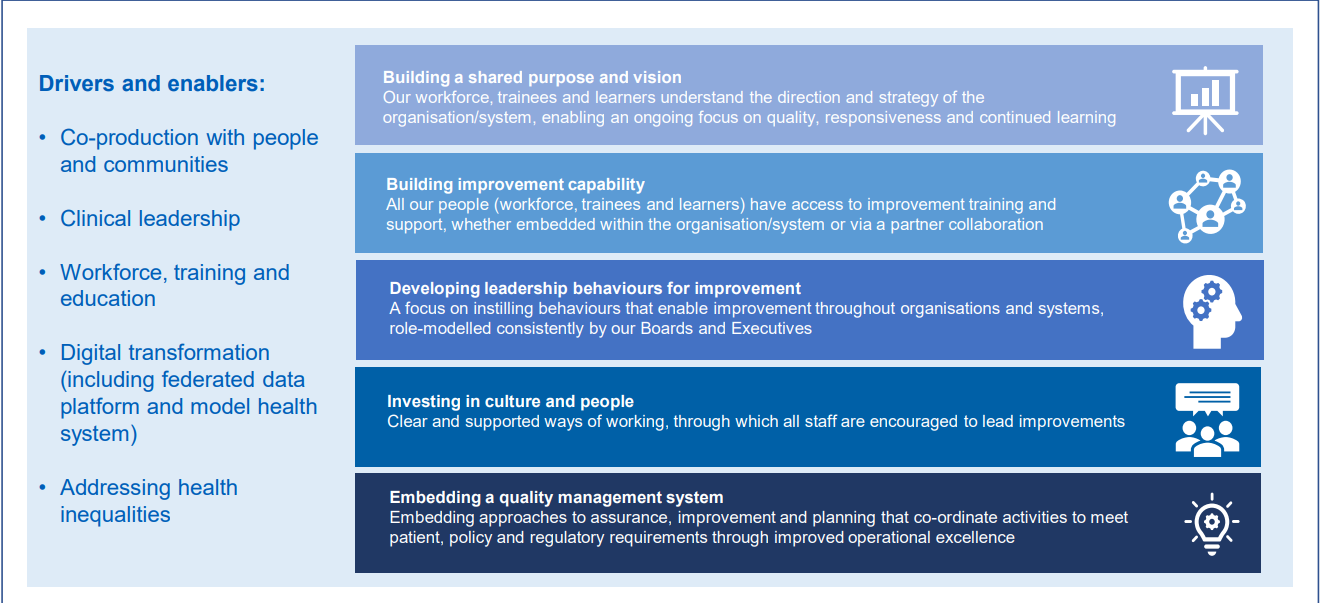 Skill requirement segmented by job role to deliver strategy
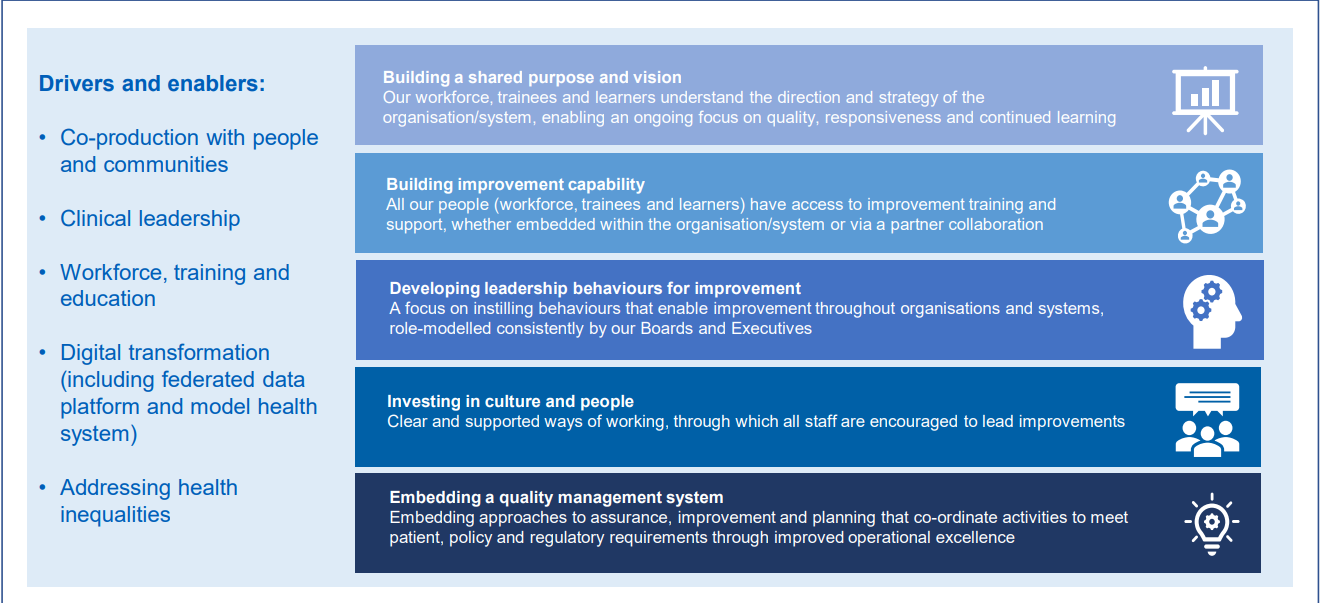 Skill requirement segmented by job role to deliver strategy
Capability Building
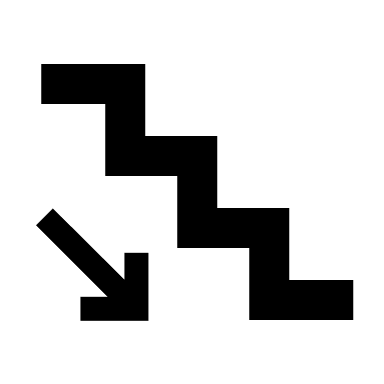 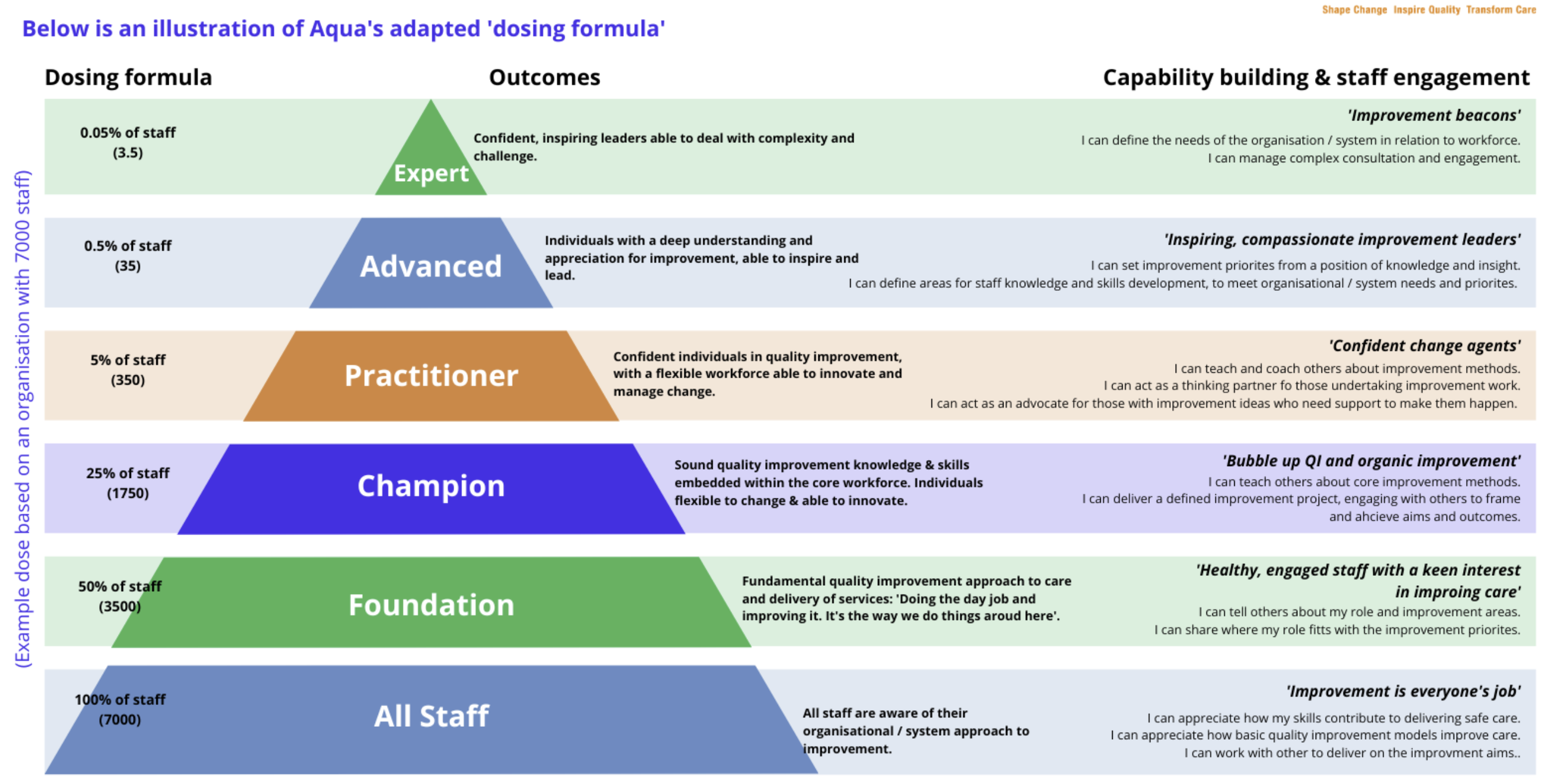 5 Year Delivery Plans
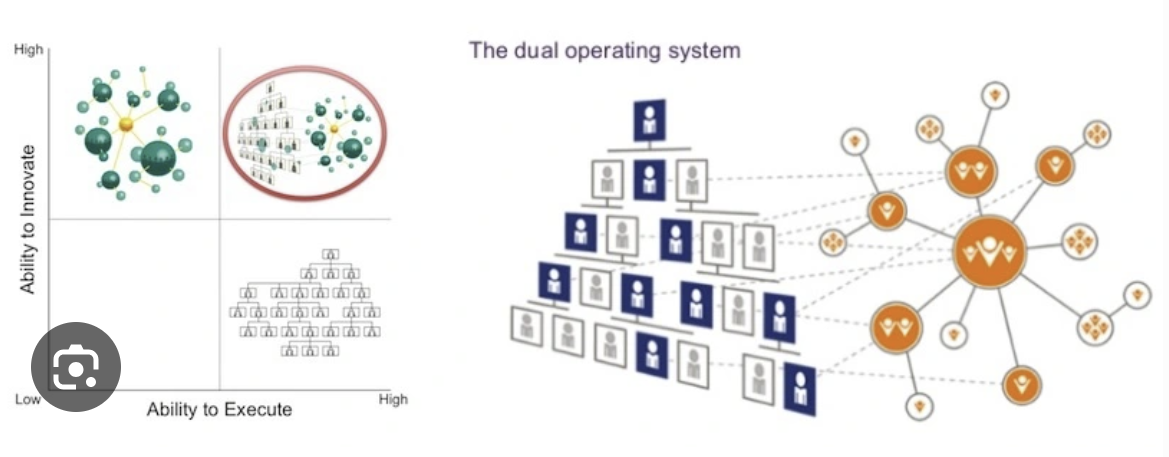 IMPACT Take-aways
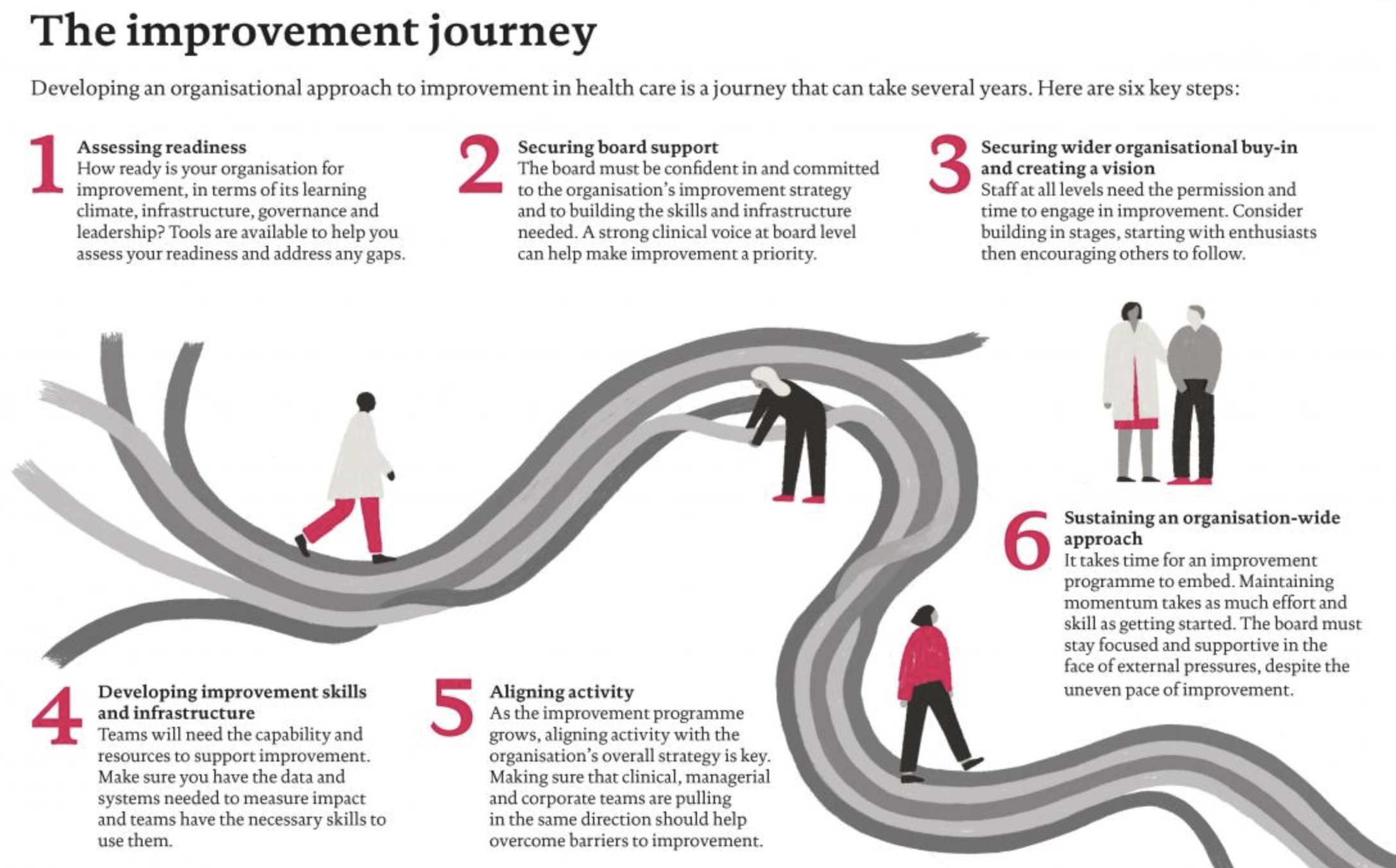 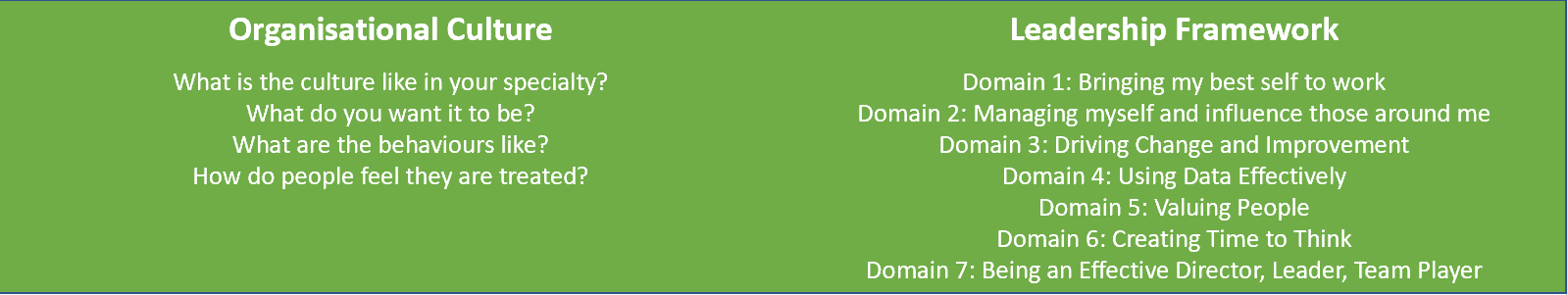 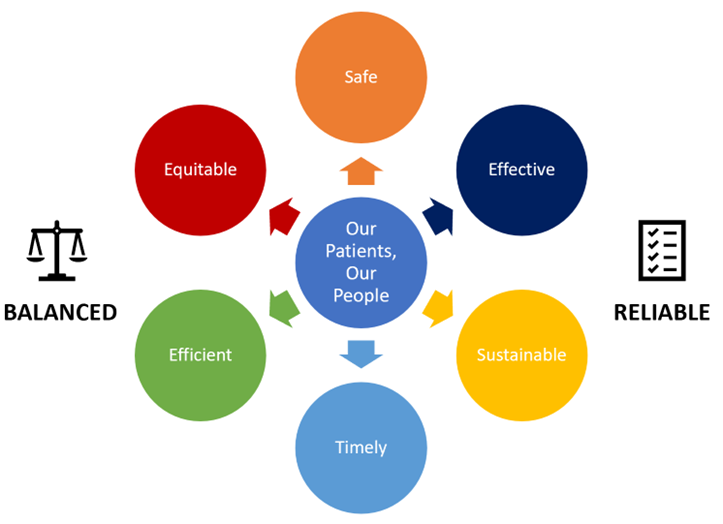 Helped us envision our own roadmap
Think ‘mainstream’
Use tools but grow your roots in theory
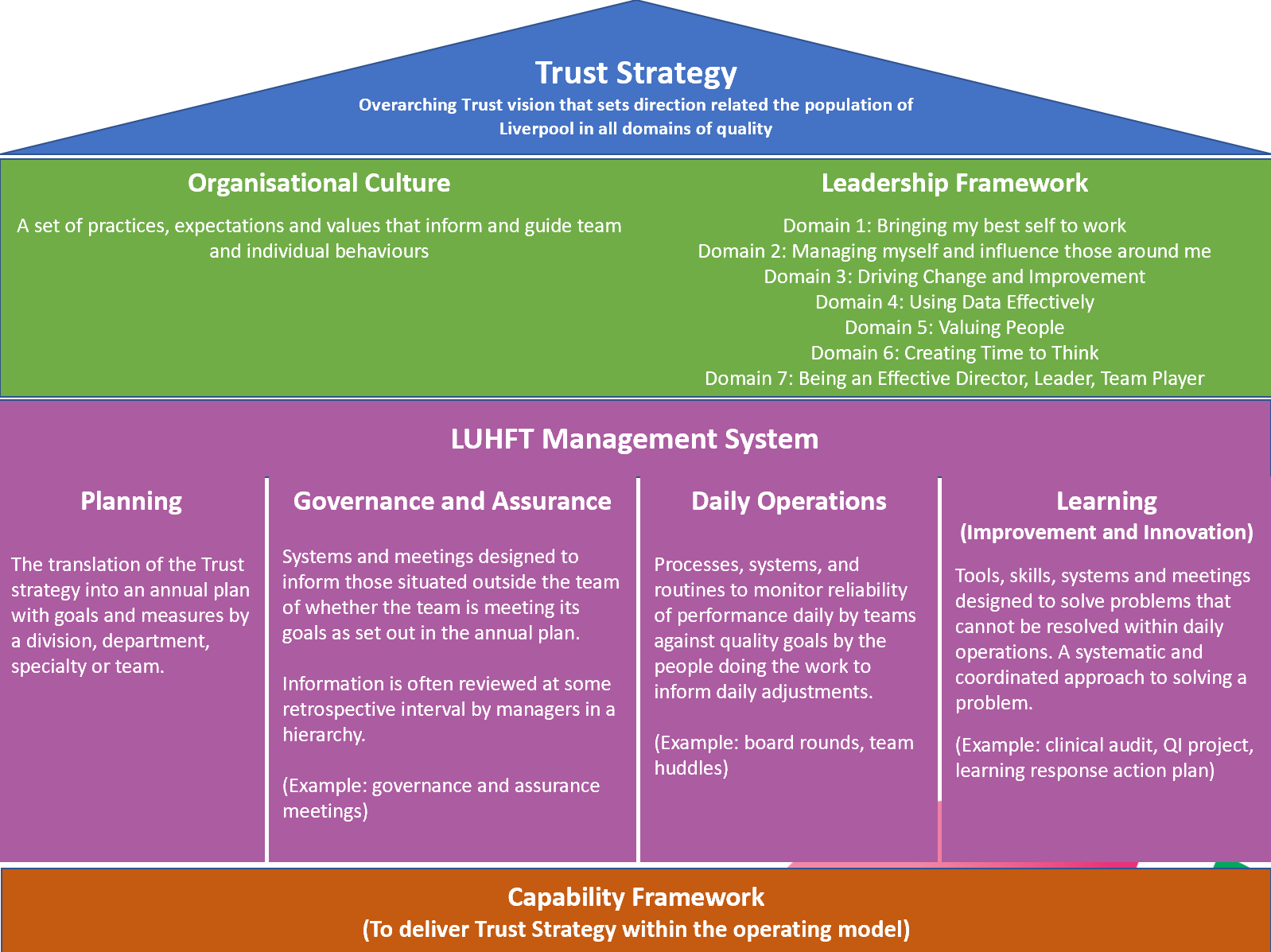 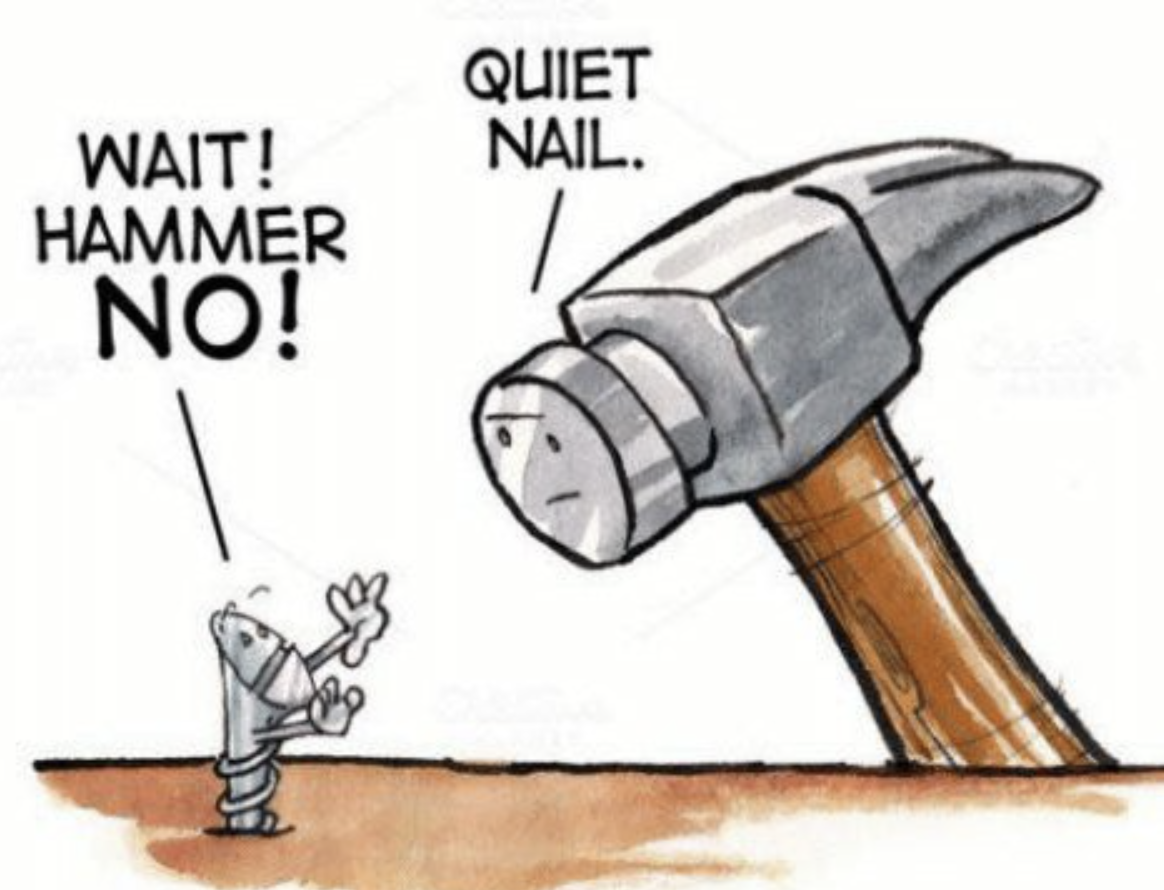 5 Year Delivery Plan(s)
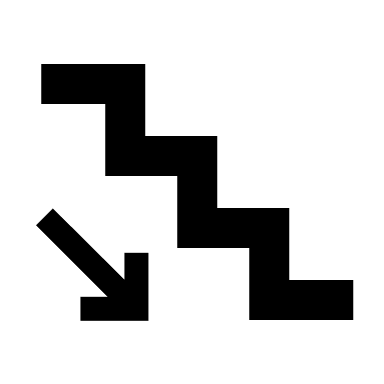 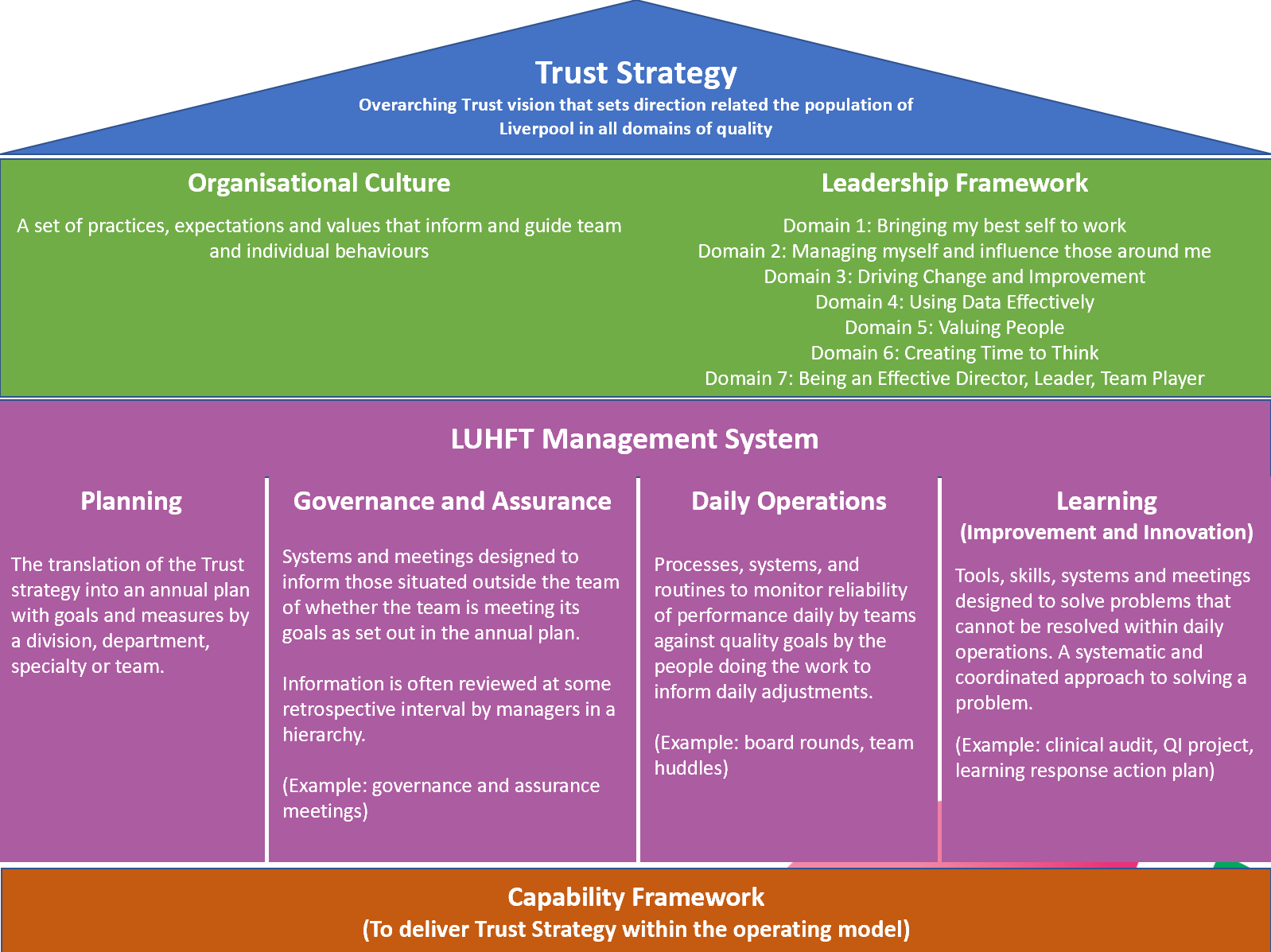